Timon JongkindPractor Smart Industries 3rd of September 2024
Content
Da Vinci College

Role of a Practor

Practoraat Smart Industries

Artificial Intelligence examples
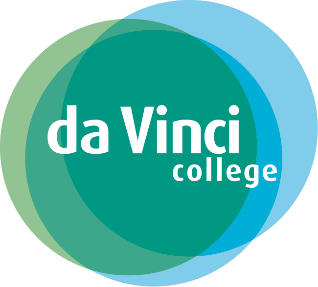 Da Vinci: Hybrid Learning Model
Professional practice forms the basis
Better alignment between education and the labor market
Innovations directly embedded in education
Flow from vocational education (MBO) to higher education (HBO) and the business sector
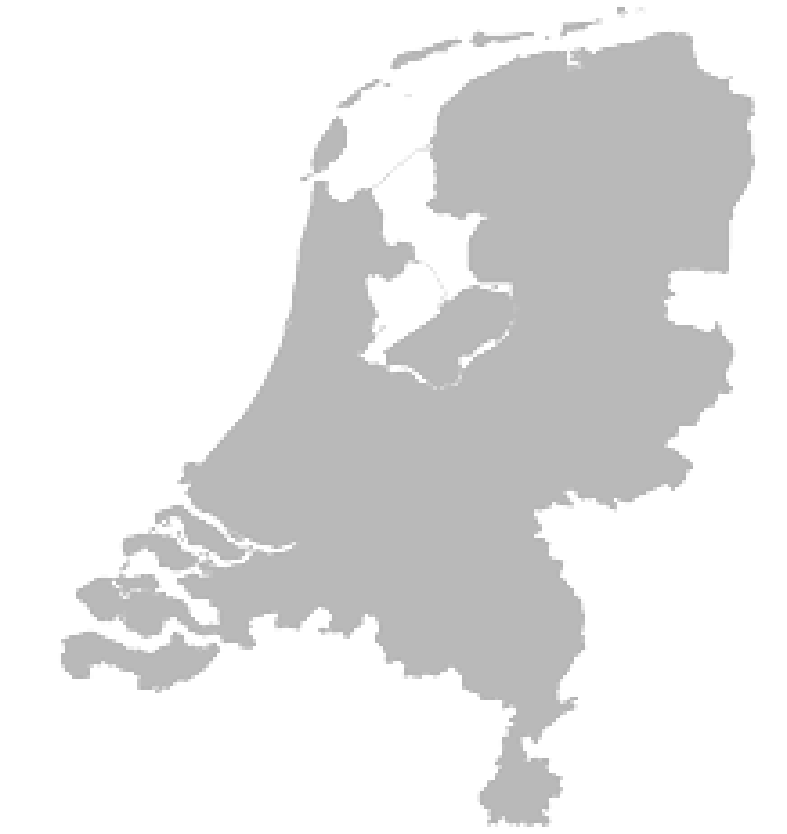 Vocational education in The Netherlands
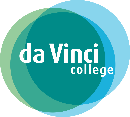 SECONDARY VOCATIONAL EDUCATION
AGE 16+  (6 MONTHS – 4 YEARS)

School-based and work-based learning routes

Level 1:  Assistant training
Level 2:  Basic vocational training
Level 3:  Full professional training
Level 4:  Middle management and specialist training

Adult Education

Courses on a contract basis
HIGHER VOCATIONAL EDUCATION

(applied sciences)

Bachelor, post bachelor and Associate degree programs

From level 4
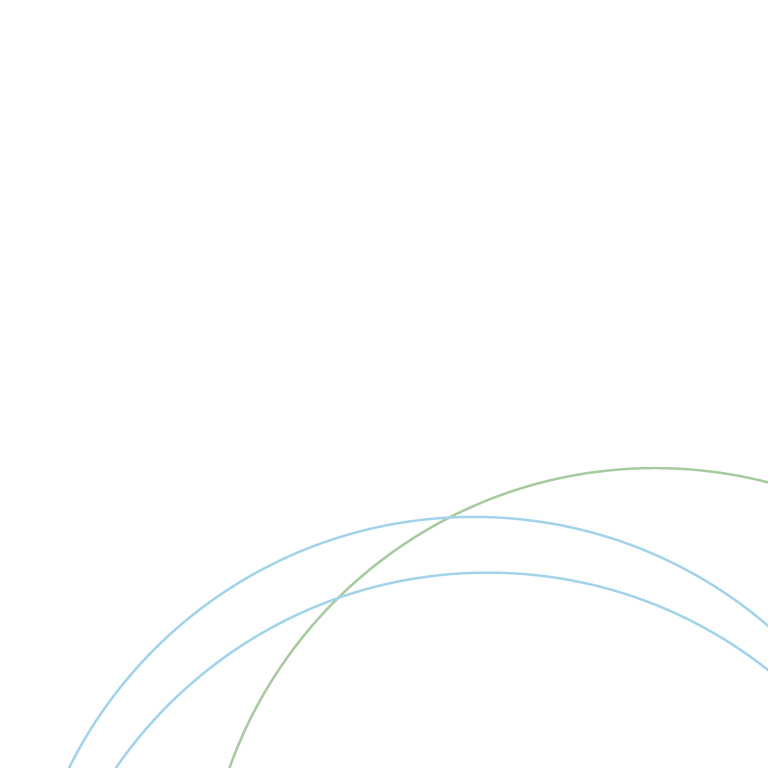 PRE-
VOCATIONAL
EDUCATION

AGE 12-16
Continous learning tracks – life long learning
TECHNOLOGY ORIENTED WORKSPACES
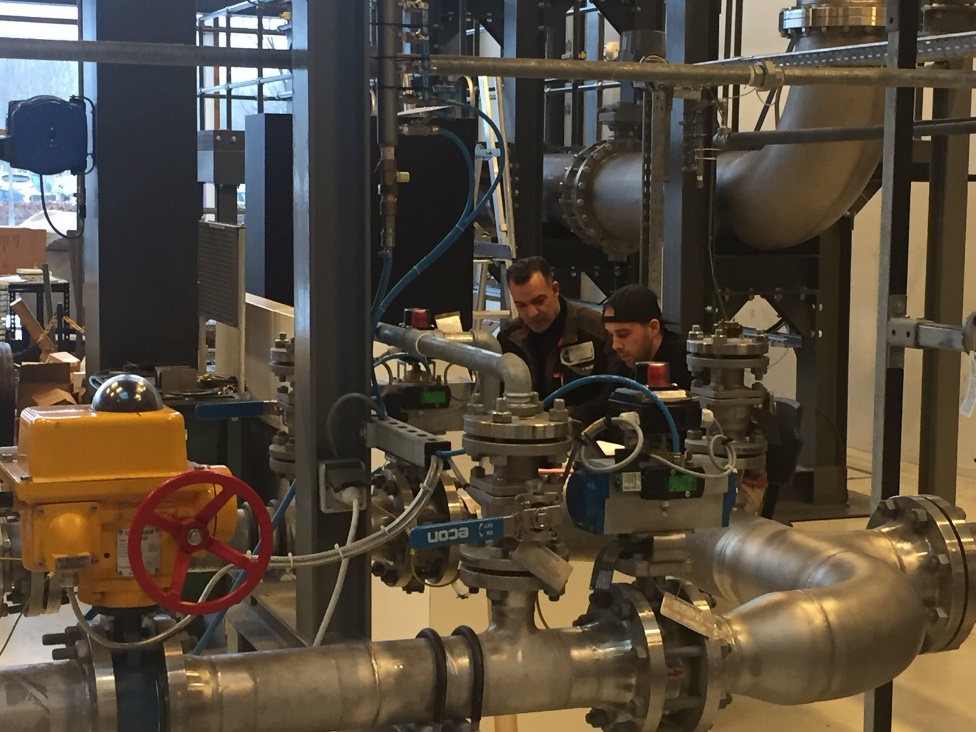 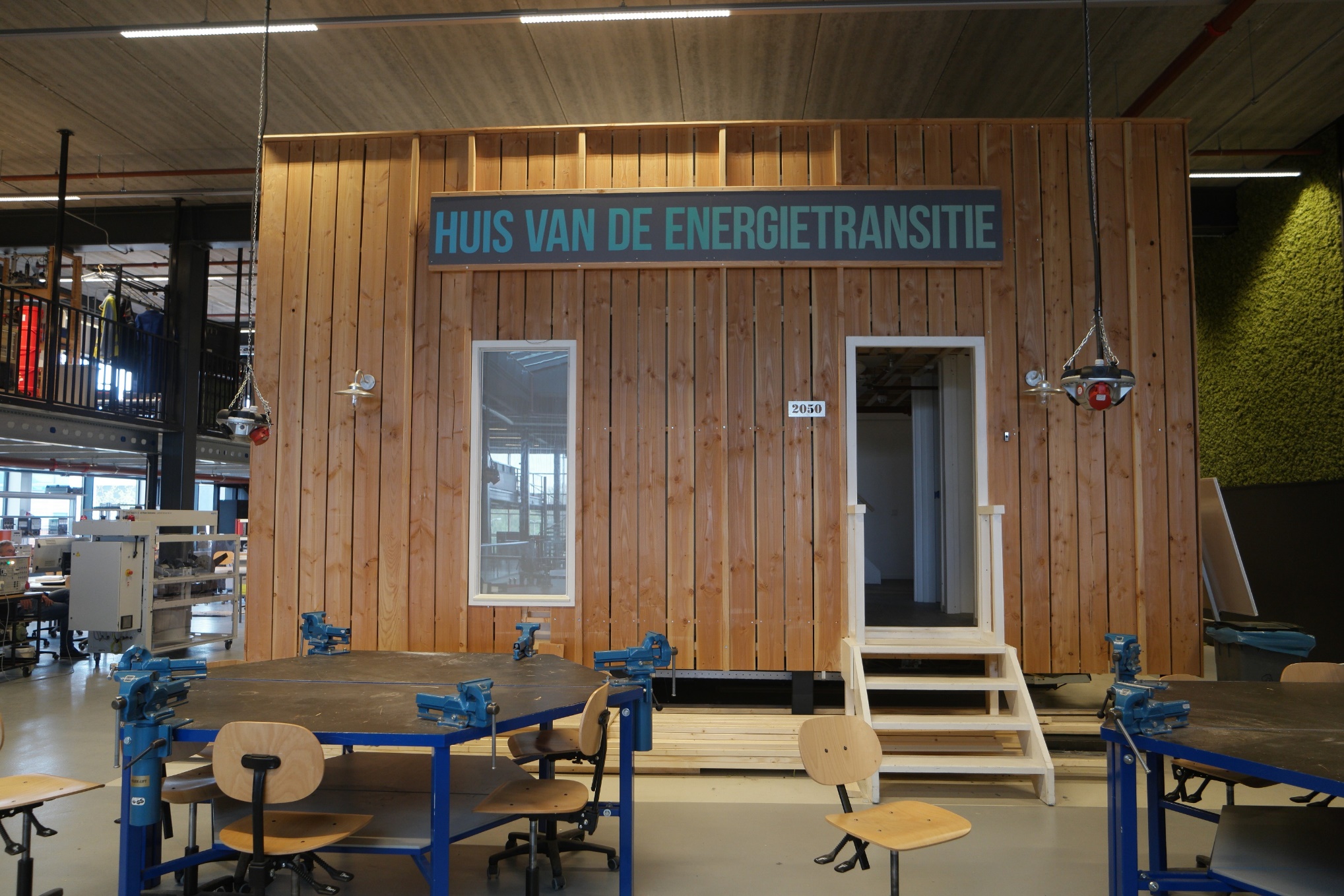 EXCHANGING KNOWLEDGE
SHARING FACILITIES
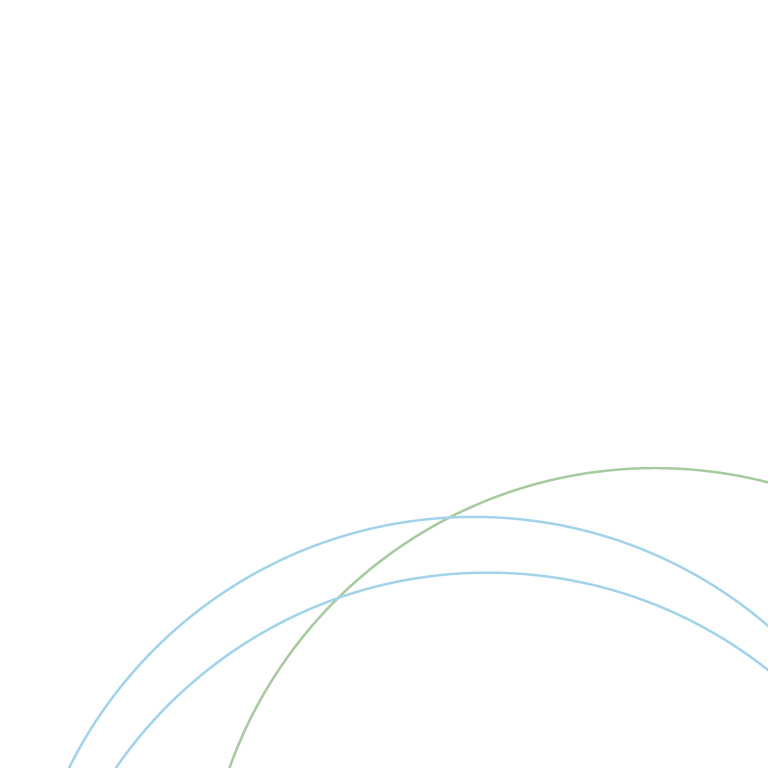 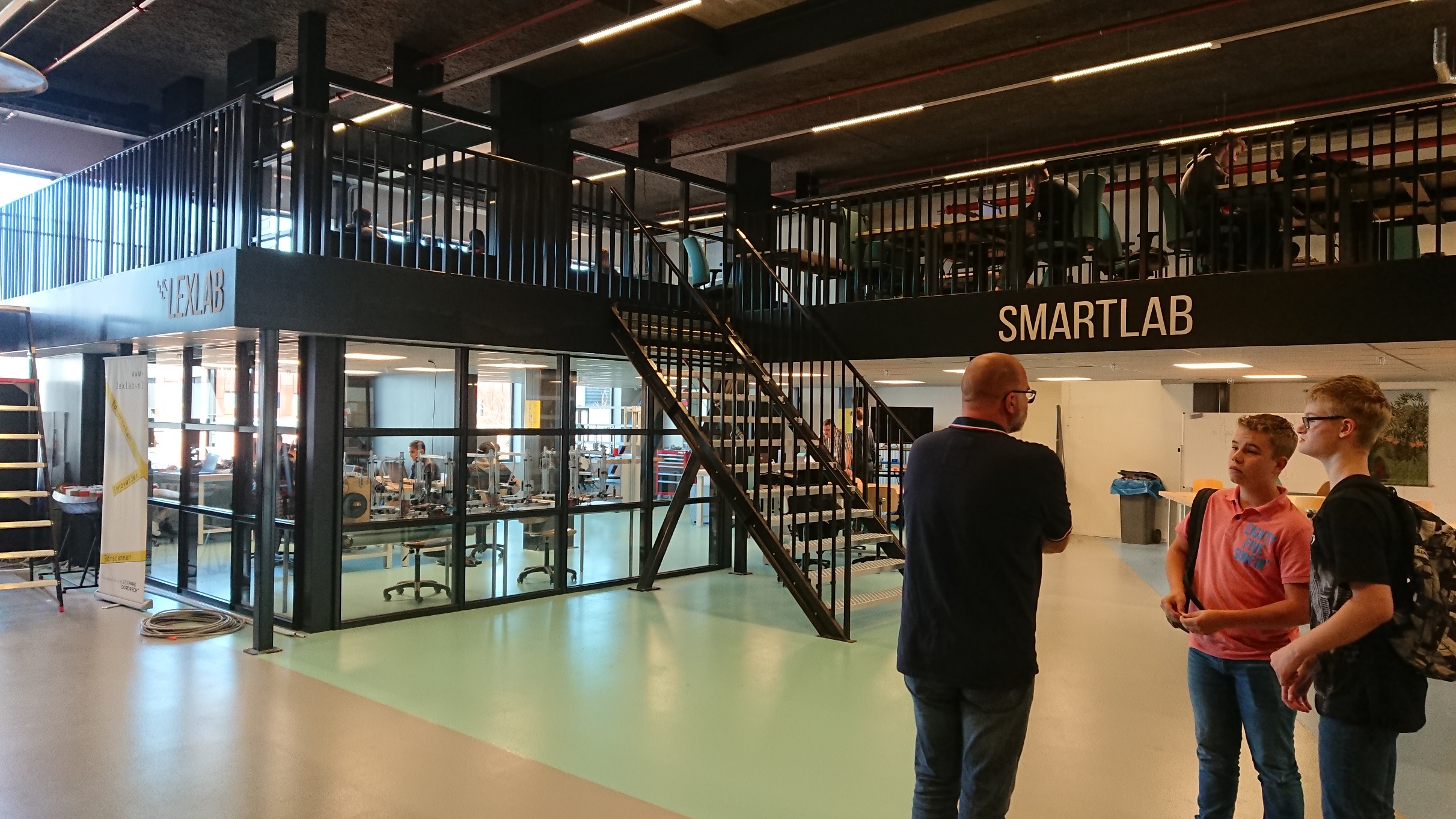 MECHATRONICS
ENERGY TRANSITION
SMART TECHNOLOGY
INSTRUMENTATION AND CONTROL ENGINEERING
WELDING AND MILLING
AUTOMOTIVE
…
STIMULATING CROSS-OVERS
AND PRO-ACTIVE LEARNING
What is a Practoraat (Theory)
What
An expertise platform for practice-based research and professionalization of teachers.
Why
With the goal of spreading knowledge and innovation, and training for innovative craftsmanship.
How
By conducting practice-oriented research together with teachers, students, and the business community.
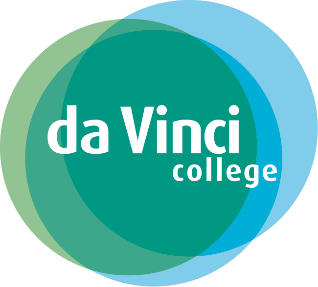 Practoraat Smart Industries
Innovation platform with focus on:
Smart Monitoring
Smart Manufacturing
OT Cyber Security
Artificial intelligence

Researching and developing:
Understandig the changes in professions
Different knowledge and skills
Development of education
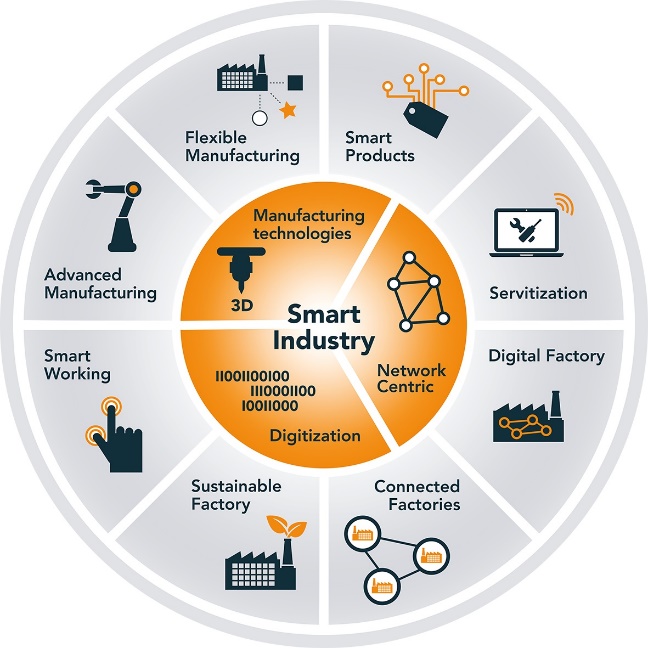 Activities
Changes in professions:
Field analysis
Experimenting with new techniques

Translating into knowledge and skills through:
Workplace and skills gap analyses
Describing professional profiles

Embedding in education through:
Curriculum for students/employees
Guest lectures / Practical assignments / Learning materials
Training for teachers
AI in Technical professions
Predictive Maintenance

Quality Control

Robotic Process Automation (RPA)

Smart Design and Prototyping

Enhanced Cybersecurity
AI Chatbot for teachers
Personalized Student Support

Interactive Learning

Professional Development